Morning Meeting Day 27
All You Need is Love
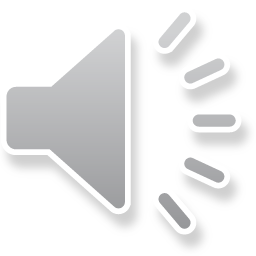 This is a very old song performed by the Beatles, a popular group in the 1960’s.
It has an important message that we sometimes forget.
Get your teacher to play it for you on Youtube (get the version with the lyrics showing).
Discuss what you think the important message is and how it relates to our theme of kindness.
All You Need is Love!
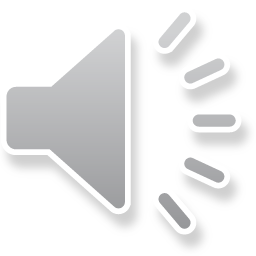 Why do you think Auggie cut off his braid?
Why do you think Auggie cried when his mom started reading to him?
How is your parent’s love soothing when you have a problem? It doesn’t make the problem go away necessarily, but knowing they care and want to help really makes you feel good, doesn’t it?
Padawan
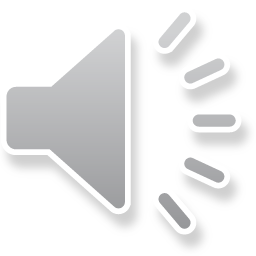 Why don’t skeletons like parties?
Why was the little ghost crying?
Who won the skeleton beauty contest?
What do witches put on their hair?
Why are ghosts bad liars?
Why didn’t the fist like the joke?
Today’s Jokes and Celebrations
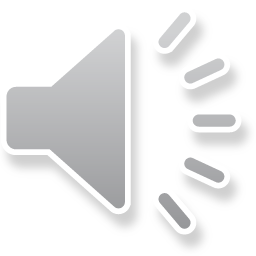 Dedrick’s Joke